Dagsorden
Er foregående års indsatser og mål gennemført (hvordan eller hvorfor ikke)?
Har I fået gennemført de indsatser og aktiviteter, I besluttede, og har I opnået de resultater, I ønskede at opnå? Hvis I ændrede fokus i løbet af året – hvorfor gjorde I det, og hvilke resultater gav det?
Hvilke indsatser og mål skal vi gennemføre i det kommende år?
Brug jeres aktuelle APV og Trivselsmåling og igangværende APV-handleplan samt jeres lokalkendskab som inspiration til de indsatser og mål, I vil fokusere på frem til gennemførelse af ny fælles APV og Trivselsmåling 2024.
Hvordan skal samarbejdet foregå?
Hvilke samarbejdsformer og mødeintervaller skal I have i det kommende år? Her skal I drøfte, hvordan samarbejdet rent praktisk skal foregå, og hvordan I vil nå de mål/gennemføre de indsatser, I planlægger i arbejdsmiljøarbejdet.
Plan for kompetenceudvikling for at sikre, at vi har de nødvendige kompetencer til det kommende års arbejdsmiljøarbejde
Ajourføring og godkendelse af arbejdsmiljøopgørelsen
Eventuelt
Referat fra drøftelsen samt ajourført opgørelse skal sendes til arbejdsmiljoe@sdu.dk senest den 25. april.
Den årlige arbejdsmiljødrøftelse
Dagsorden for arbejdsmiljødrøftelsen ligger fast, og der findes en obligatorisk skabelon, der skal benyttes til referatet.
Skabelonen er medsendt i mailen fra Arbejdsmiljø mailbox den 7. marts 2024 og kan findes på SDU HR’s serviceside.

På SDU HR’s service side under arbejdsmiljø: www.sdunet.dk/arbejdsmiljoe - den årlige arbejdsmiljødrøftelse finder I alt relevant materiale til drøftelsen.
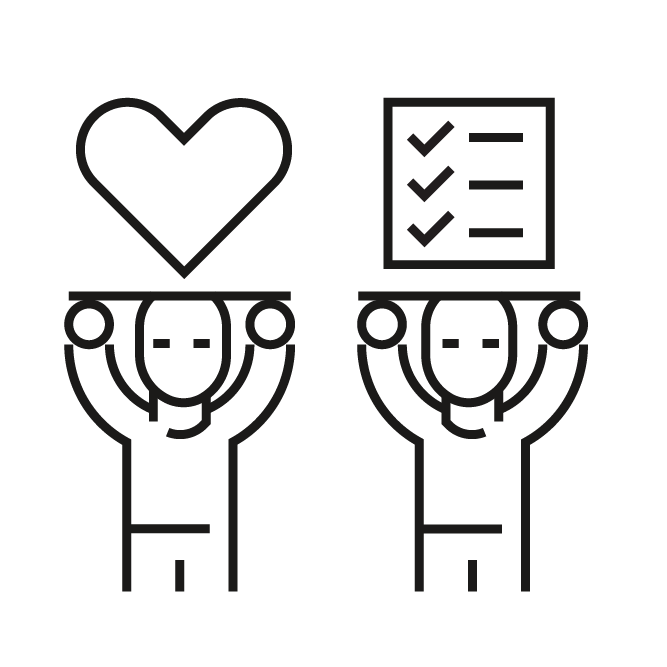 07-03-2024
1
[Speaker Notes: Ved arbejdsmiljødrøftelsen er I forpligtet til at: 1. vurdere om jeres mål for arbejdsmiljøet for det foregående år er nået 2. tilrettelægge indholdet af samarbejdet om sikkerhed og sundhed for det kommende år 3. fastlægge, hvordan samarbejdet skal foregå 4. fastlægge mål for det kommende års samarbejde]